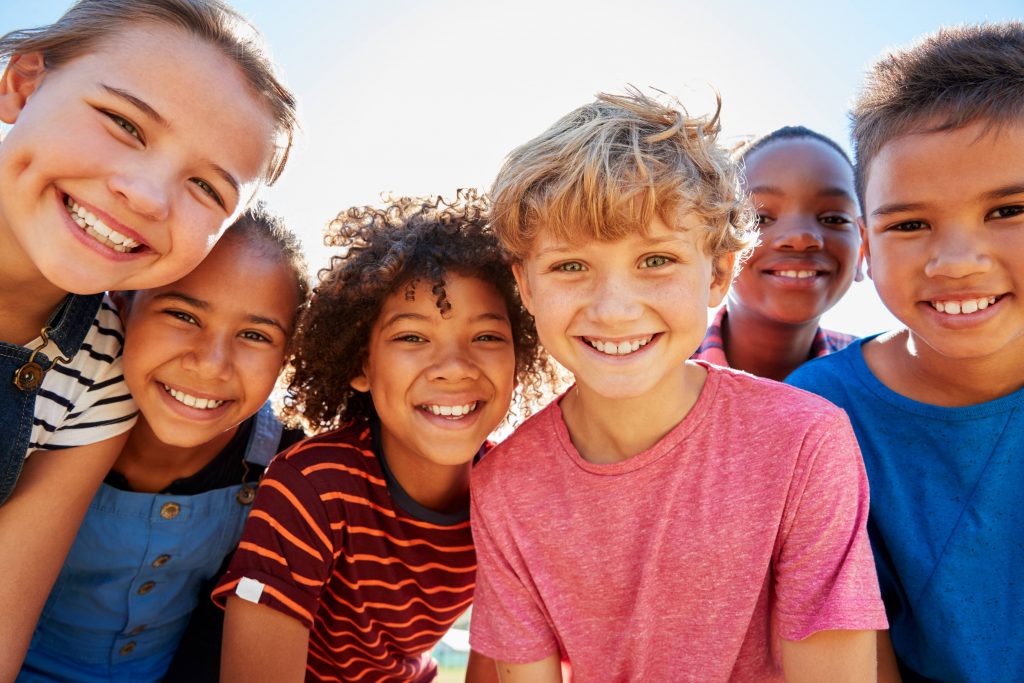 Waiver Options for High-Quality Curriculum Materials (HQCM) in Rhode Island
Division of Teaching & LearningJune 2020
[Speaker Notes: Over the past three years, RIDE continues to work with districts through a statewide strategy to select, adopt, and implement high quality curriculum materials. This is nationwide call for schools and districts to respond to improve students’ equitable access to high-quality materials that are aligned to grade-level content and provide a foundation for instructional rigor. Since 2017 when this work started, it is important for us to review the work that has, and continues to happen across Rhode Island, in addition to what will come next in this important systemic shift.]
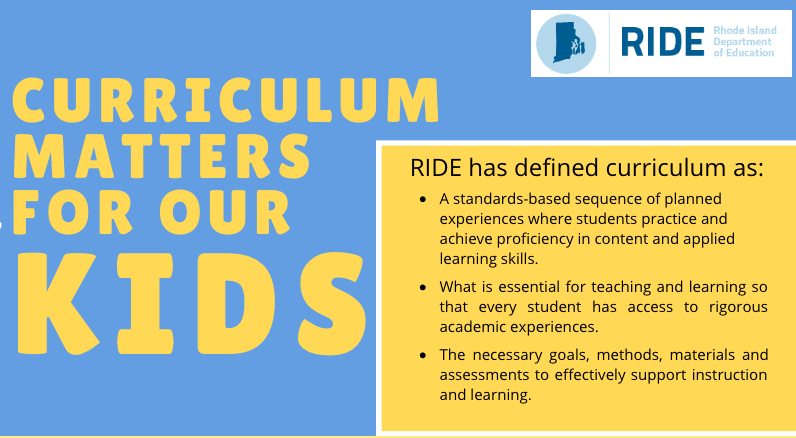 [Speaker Notes: In 2017, a cross-office, collaborative team at RIDE worked to define curriculum as a starting point for a statewide strategy aligned to national priorities with the Council for Chief State School Officers. This was the beginning of a long-term process to align priorities, and support LEAs, in the process of selecting and adopting high quality curriculum materials in Rhode Island.]
RIGL§ 16.22.30-33: The ”Curriculum” Bill
[Speaker Notes: Signed into law in 2019, the RI Curriculum Bill has three main objectives for all RI schools: [READ SLIDE]. During the 2019-20 school year, the Council on Elementary & Secondary Education approved the existing standards for ELA, math, and Science. Concurrently, RIDE worked with state & national partners to develop the lists of HQCM in ELA and math ahead of the legislative timeline to release for RI schools in June 2020. This was done intentionally to support LEAs in advancing the urgent work of selecting and implementing HQCM for all students. From there, as RI schools continue to select and implement, RIDE will continue to provide support through implementation, including collaborative opportunities for LEAs who are implementing similar curricula in regional areas of RI.  While it is not optional for RI LEAs to adopt HQCM in ELA and math, the legislation enumerates three options to waive the requirement to adopt in particular circumstances.]
Timeline for Lists
[Speaker Notes: This timeline grid, found in the overall selection & implementation guidance document, frames when lists will be initially released and updated, toward the required deadlines for adoption in ELA, math, and science. Therefore, at this time, only ELA and math lists are available for LEAs to begin the selection process, which when done well, is a comprehensive process undertaken by a team of educators and administrators. We will talk more about this overall process in the following slides. While we recognize that this policy shift evokes a multitude of questions, and reactions, it’s helpful for us to take a moment to talk about the options for waiving the selection of HQCM from RI’s approved list.]
Options to Waive Selection of HQCM
[Speaker Notes: Please take a moment to read the context of the waivers on page 3, and the top of page 4.]
Options to Waive Selection of HQCM
[Speaker Notes: Please read page 4, and Appendix A on page 10.]
Options to Waive Selection of HQCM
[Speaker Notes: Please read page 5, and Appendix B on page 11.]
Options to Waive Selection of HQCM
[Speaker Notes: Please read pages 6-9, and Appendix C on page 12.]
Contact curriculum@ride.ri.gov with additional questions.

Visit RIDE’s Curriculum webpage for updated resources and opportunities in 2020-21.
Thank you!